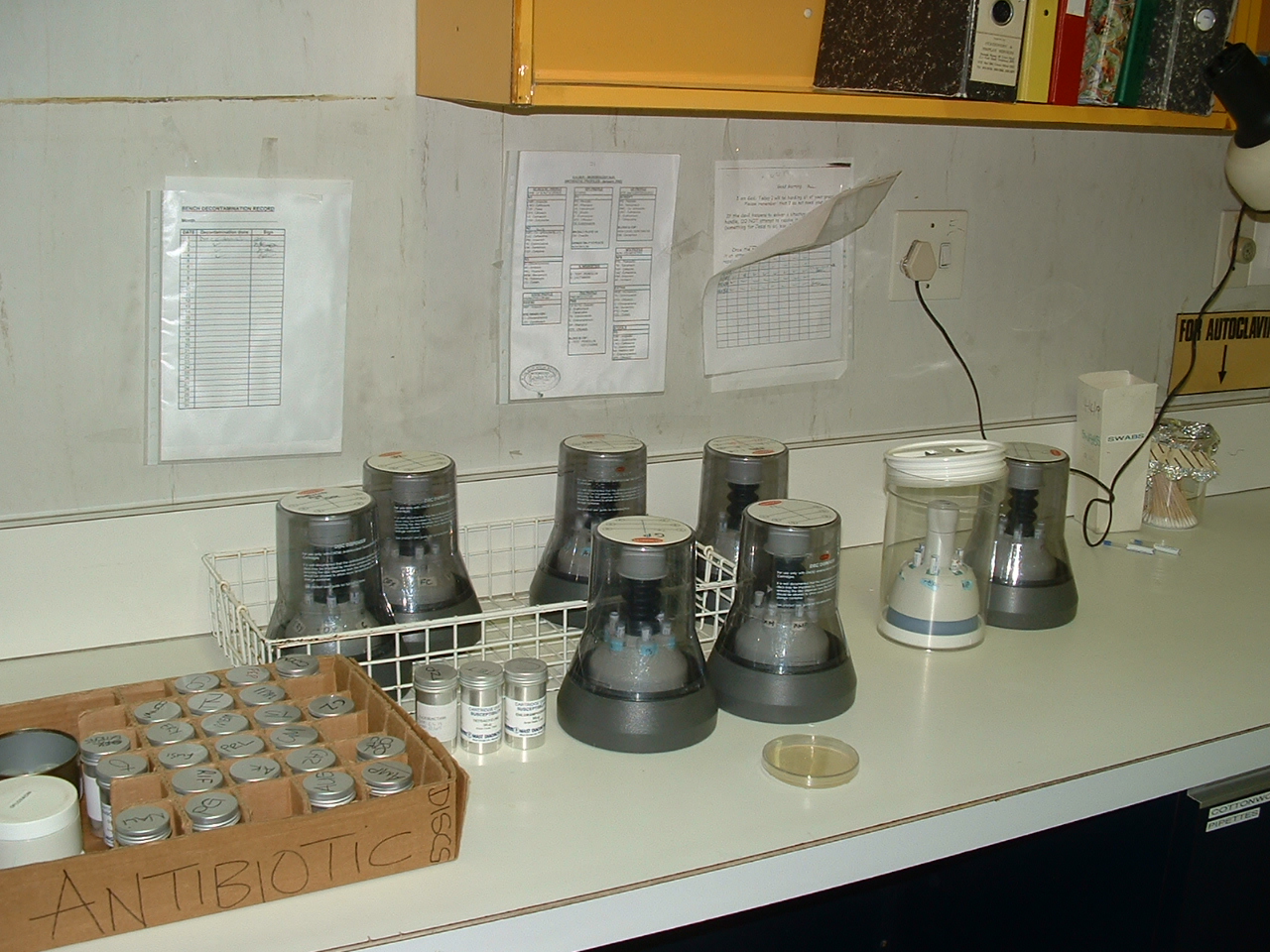 Antibiograma
Cuprins
Introducere

Metode de testare a sensibilității la antibiotice
Metoda diluțiilor
Metoda difuzimetrică
Factori ce afectează diametrul zonelor de inhibiție
 
Controlul de calitate
2
Introducere
Principalele scopuri ale antibiogramei:
Orientarea tratamentului
Cunoașterea sensibilității unui microorganism la anumite chimioterapice
Determinarea concentrației unui chimioterapic în țesuturile sau fluidele organismului 

Instrument epidemiologic
Supravegherea apariției de tulpini rezistente a principalilor agenți patogeni (ex. Shigella, Salmonella typhi)
Supravegherea continuă a patternului de rezistență a tulpinilor patogene (ex. Staphylococcus, bacili Gram negativi)
3
Introducere
Prepararea inoculului
Numărul de microorganisme poate fi determinat folosind diferite metode 
Numărare directă (examinare microscopică)
Densitate optică la 600 nm
Numărarea coloniilor obținute după însămânțarea pe plăci după diluare
Standard de turbiditate (McFarland)
4
Introducere
Chimioterapicele folosite pentru antibiogramă:

Setul 1: antibiotice disponibile în majoritatea unităților sanitare, față de care ar trebui testată fiecare tulpină izolată

Setul 2: chimioterapice care sunt testate doar în anumite condiții:
La cererea expresă a medicului
Când agentul patogen este rezistent la chimioterapicele de primă intenție
Există alte situații în care chimioterapicele din setul 1 nu pot fi utilizate (alergii, lipsa de disponibilitate)
5
Table 1: Seturi de antibiotice utilizate de rutină (http://w3.whosea.org/)
6
Metode de efectuare a antibiogramei
Metoda diluțiilor
Substanțe antimicrobiene in dilutii incorporate în medii de cultura  solide sau lichide 
Ulterior se inoculează tulpina bacteriană de testat

Metoda difuzimetrică
Se dispun discuri ce conțin o cantitate cunoscută de antibiotic pe un mediu solid însămânțat cu tulpina bacteriană de testat
7
Metoda diluțiilor
Se efectuează diluții în bulion sau incorporate in agar
Permite obținerea de rezultate cantitative :
Indică concentrația minimă inhibitorie (CMI) precum și concentrația minimă bactericidă a chimioterapicului testat(CMB)
Concentrația Minimă Inhibitorie (CMI) (Minimal Inhibitory Concentration = MIC)

Concentrația Minimă Bactericidă (CMB) (Minimal Bactericidal Concentration = MBC)
8
Metoda diluțiilor
Concentrația Minimă Inhibitorie (CMI)
Reprezintă cea mai mică concentrație de antibiotic care inhibă multiplicarea bacteriană .

Concentrația Minimă Bactericidă (CMB)
Reprezintă cea mai mică concentrație de antibiotic care permite supraviețuirea a mai puțin de 0,1 % din bacteriile din inocul.
9
Metoda diluțiilor în bulion
Procedură
Se efectuează diluții binare de antibiotic în : bulion Mueller-Hinton, Tryptic Soy Broth, Clark, Ser fiziologic
Se însămânțează inoculul bacterian și se incubează
Se folosesc martori fără inocul și fără antibiotic
Se determină turbiditatea  CMI
Se subcultivă eprubetele limpezi și se incubeaza 
Se determină ultima eprubetă în care a mai avut loc creștere și se numără bacteriile  CMB
10
128   64      32     16     8       4     2   C1   C2
64     32      16      8      4     2       1   C1   C2
Metoda diluțiilor în bulion
Ziua 1
1 ml de inocul  (1 x 106 CFU/ml)  se adaugă în eprubete ce conţin 1 ml bulion şi diluţii de antibiotic (mg/l)
Controale:
C1 = Control fără antibiotic, se verifică imediat viabilitatea bacteriilor pe agar
C2 = Control fără inocul bacterian
Concentraţia bacteriană =  5*105 CFU/ml
Se incubează la 35 oC, 18 h
11
64     32     16      8       4     2      1     C1  C2
64                   32                16
Metoda diluţiilor în bulion
Ziua 2
Se apreciază vizual turbiditatea
Se subcultivă eprubetele limpezi pe plăci de agar folosind  o ansă de 0,01 ml 
CMI = 16 mg/l
Insamantare in placa 0.01 ml , incubare la 35 oC, 18 h
Ziua 3
Se determină numărul de CFU pe plăci :

La 16 mg/ = 700 CFU/ml > 

0.1% of 5 x 105 CFU/ml

CMB= 32 mg/l
12
Metoda dilutiilor
Dezavantaje:
Permite testarea unui singur antibiotic
Este laborioasă și de durată
Soluții
Metoda diluțiilor în geloză
Metoda difuzimetrică
Metoda microdiluțiilor
13
Metoda microdiluțiilor
Plăcile pentru microdiluții conțin 96 godeuri de plastic 
Se efectueaza simultan teste pentru mai multe probe
Diluțiile se prepară manual sau comercial 
Antibioticele sunt liofilizate
Performanța este bună dar costul este ridicat
Vizualizarea turbidității 
Cititor manual cu sursă de lumină sau oglindă
Cititoare automate
14
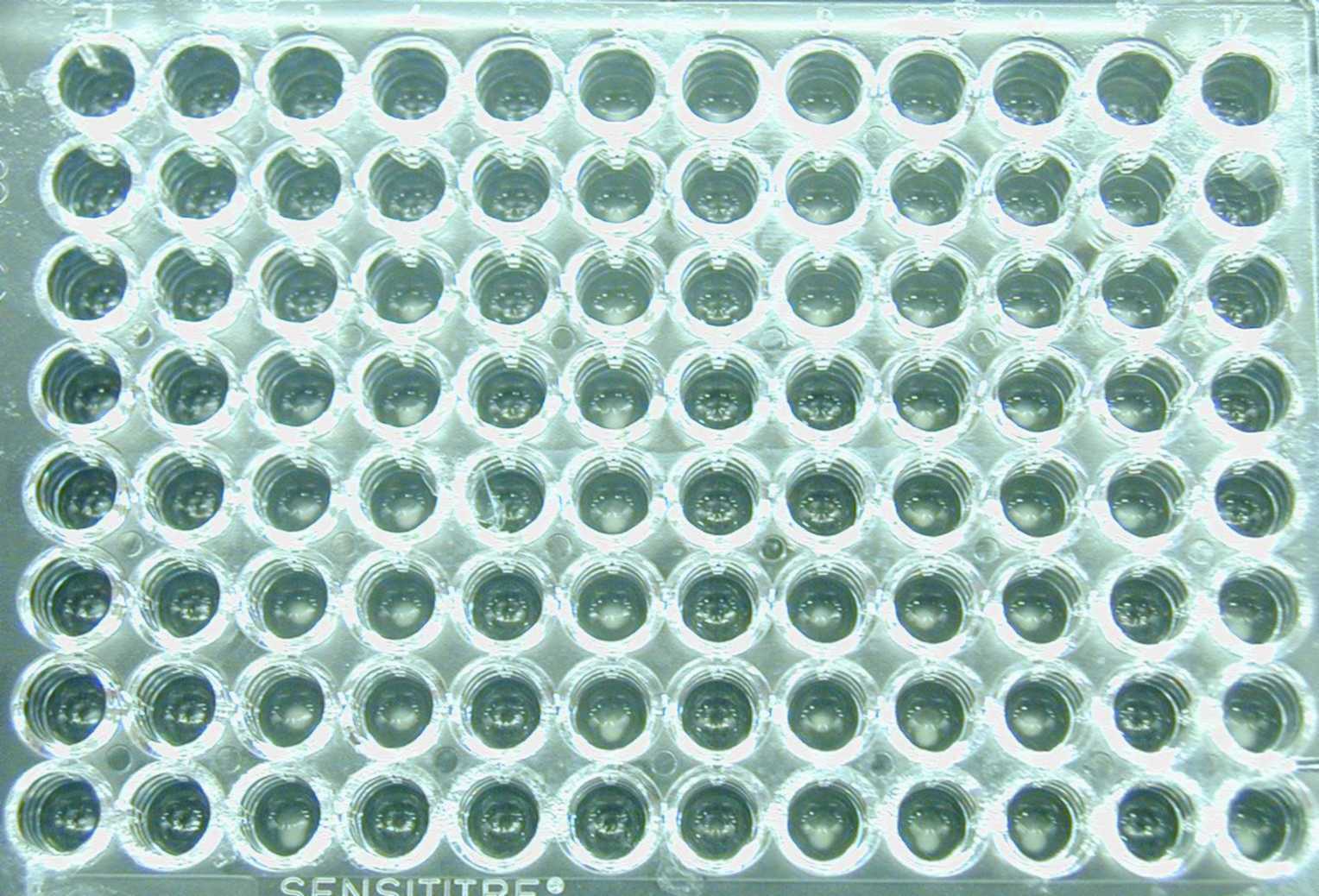 •
•
•
•
•
•
•
•
•
•
•
•
•
Antibiograma prin metoda microdiluțiilor
ug/ml
64  32  16    8    4     2
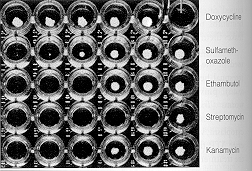 96 well microtiter plate
Metoda diluțiilor în geloză
Procedură
Se efectueaza diluții de antibiotic în medii gelozate topite care se toarnă în plăci
64 ug/ml		 32 ug/ml 	    16 ug/ml
16
Metoda diluțiilor în geloza
Procedură
Însămânțarea inoculului bacterian (McFarland No. 0.5) 
Se folosește un dispenser Steers-Foltz care repartizează 1 microlitru de inocul
Incubare
Numărarea coloniilor
MIC
32 ug/ml
17
Metoda difuzimetrică (Kirby Bauer)
Se folosesc discuri de hârtie impregnate cu antibiotice
Se testează sensibilitatea la mai multe antibiotice prin măsurarea diametrului zonelor de inhibiție

S-a demonstrat că rezultatele calitative ale metodei difuzimetrice cu discuri se corelează bine cu rezultatele cantitative ale metodei diluțiilor
18
Metoda difuzimetrică
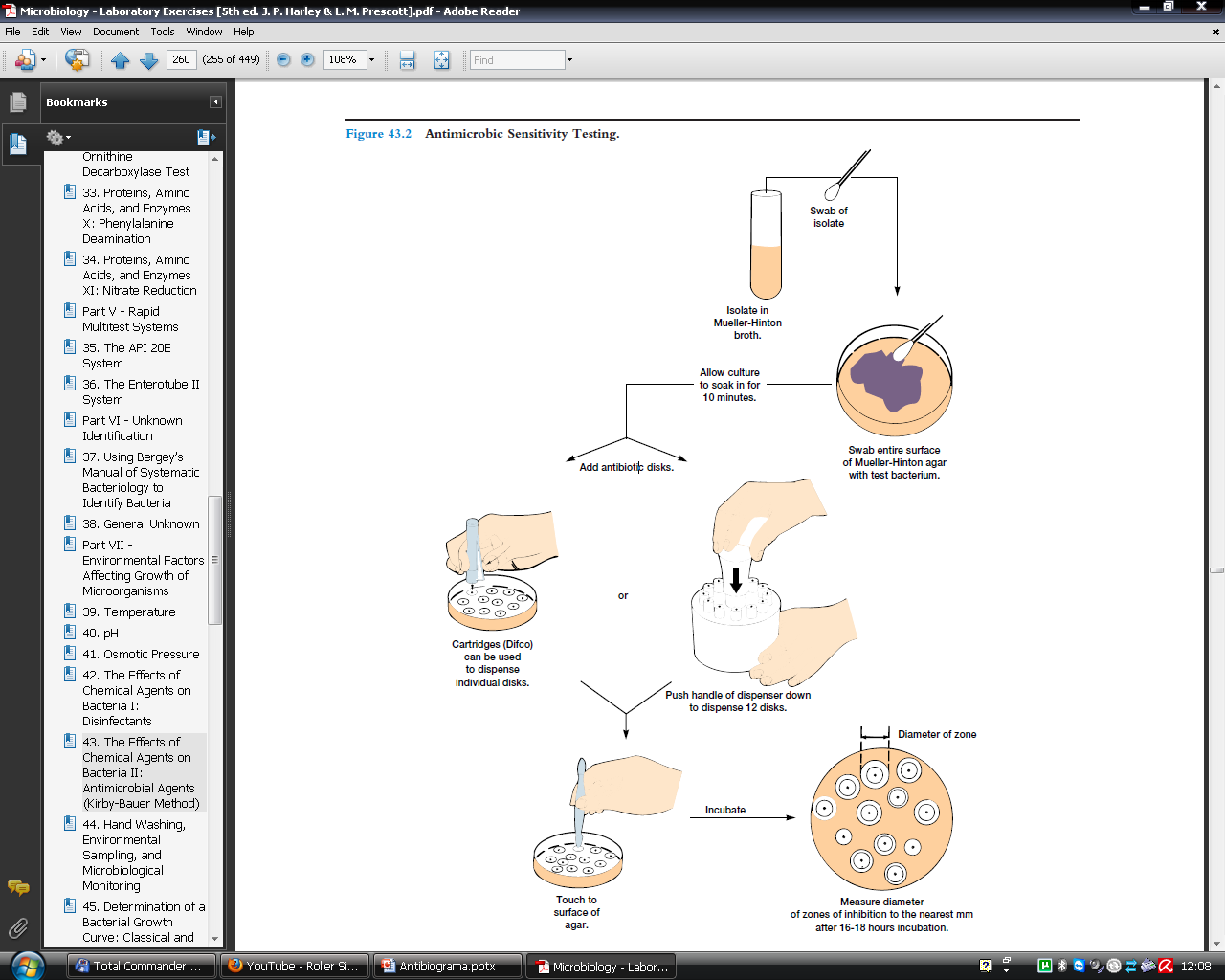 19
Metoda difuzimetrică
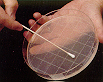 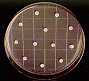 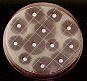 Se incubeaza placile la 
18-24 ore, 35-37 C
Se masoara diametrul zonei de inhibitie a cresterii culturii bacteriene in jurul microcomprimatului
Depunerea inoculului pe suprafata mediului de cultura
Se plaseaza discurile cu               chimioterapice
Metoda difuzimetrica
21
Metoda difuzimetrica
Procedură (Kirby-Bauer modificat: National Committee for Clinical Laboratory Standards. NCCLS)
Se prepară un inocul de. 108 CFU/ml în ser fiziolocic sau bulion soia-tripticaza (TSB) sau bulion Mueller-Hinton (5 ml)
Se prelevă de pe placă 3-5 colonii izolate
Se ajustează turbiditatea pentru a fi aceeași cu standardul McFarland No. 0.5. 
Se prelevă din inocul cu tamponul și se descarcă pe suprafața gelozei Mueller-Hinton
Se lasă 5-10 minute geloză pentru uscare
22
Metoda difuzimetrică
Procedură (continuare)
Se plaseaza discurile cu antibiotice pe suprafața gelozei inoculate
Se inverseaza plăcile și se incubează la 35 oC, o/n (18-24 h)
Se măsoară diametrul zonelor de inhibiție în mm
Bacterial growth
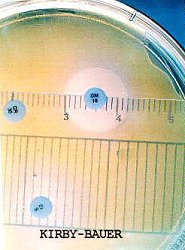 23
Metoda difuzimetrică
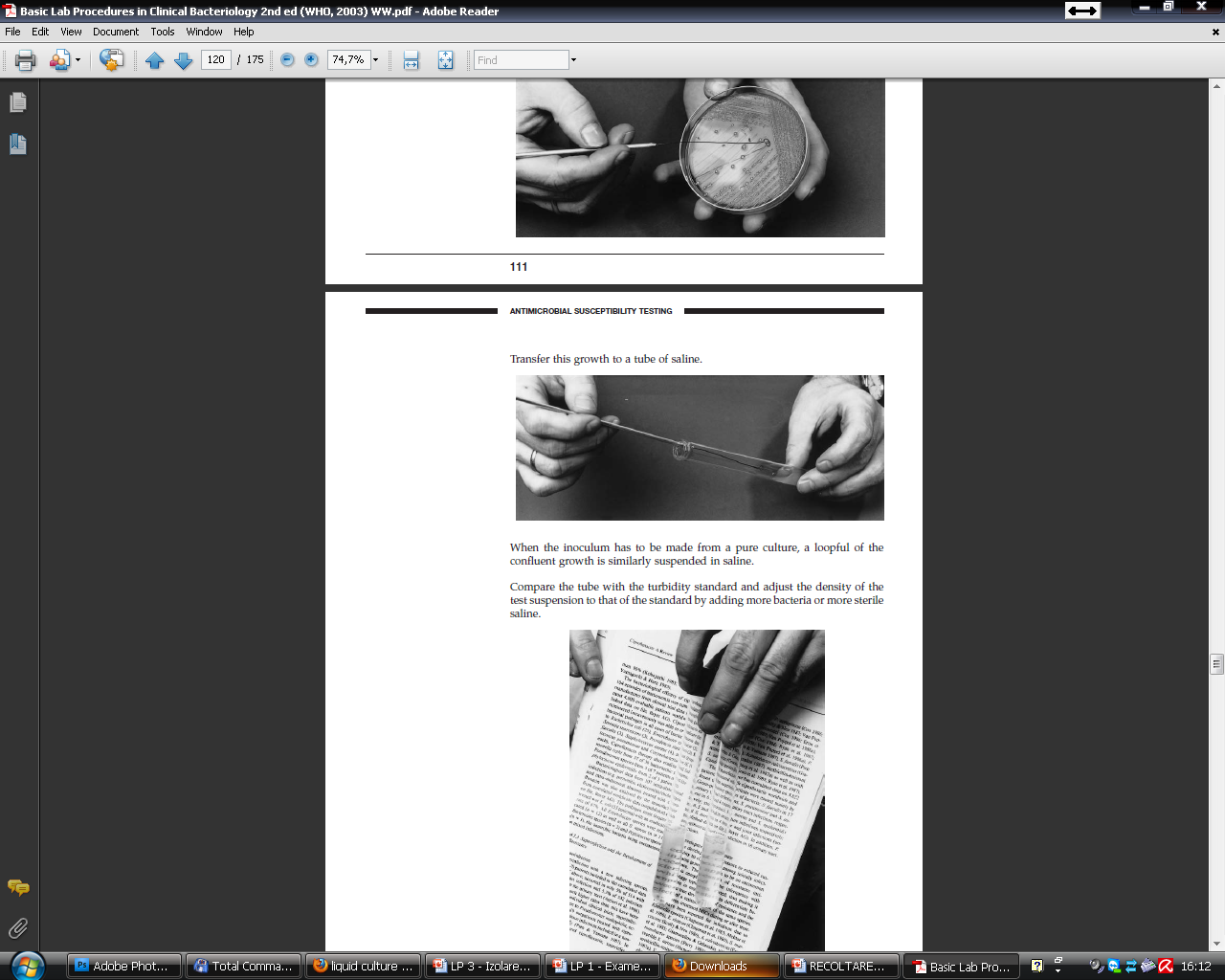 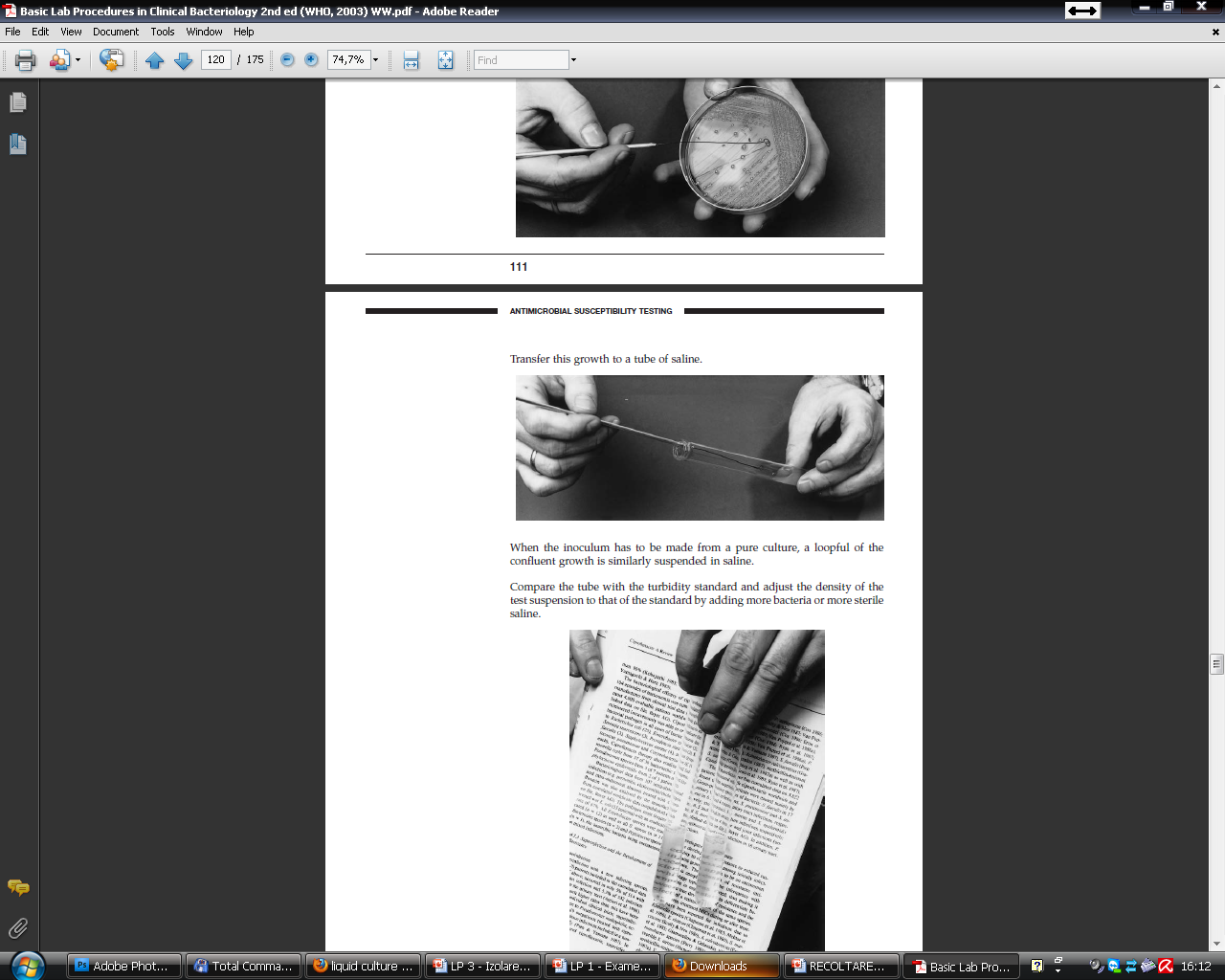 Metoda difuzimetrică
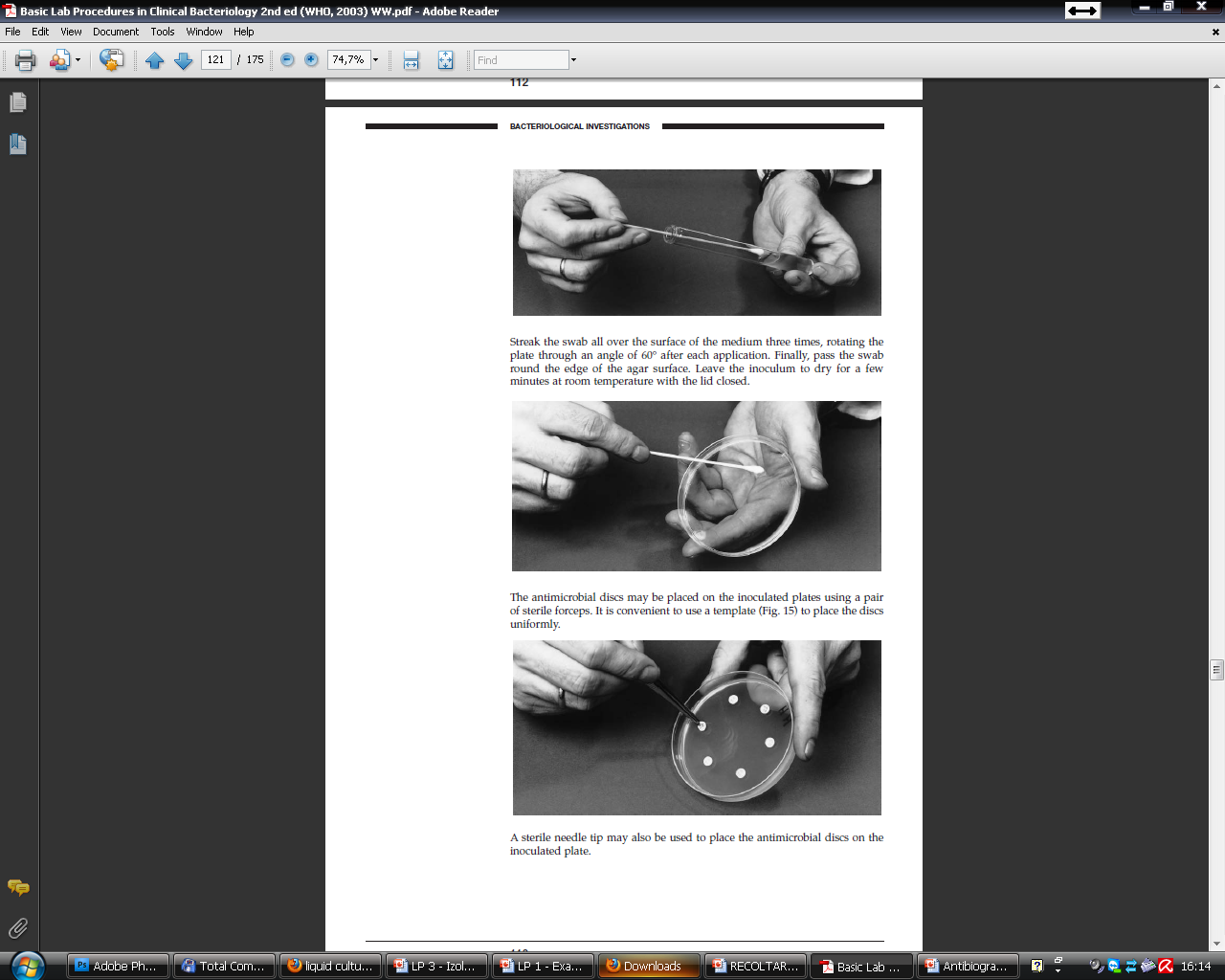 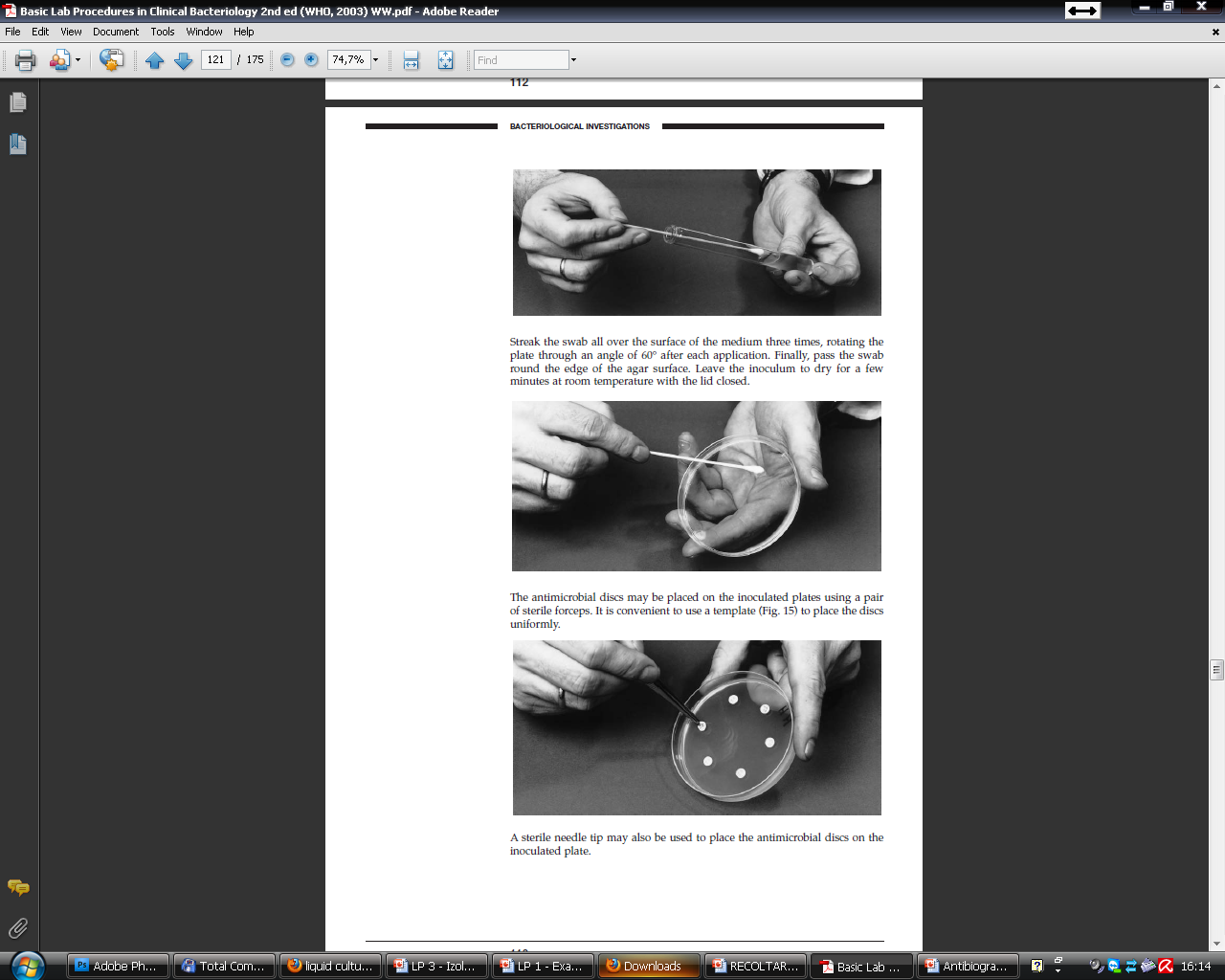 Metoda difuzimetrică
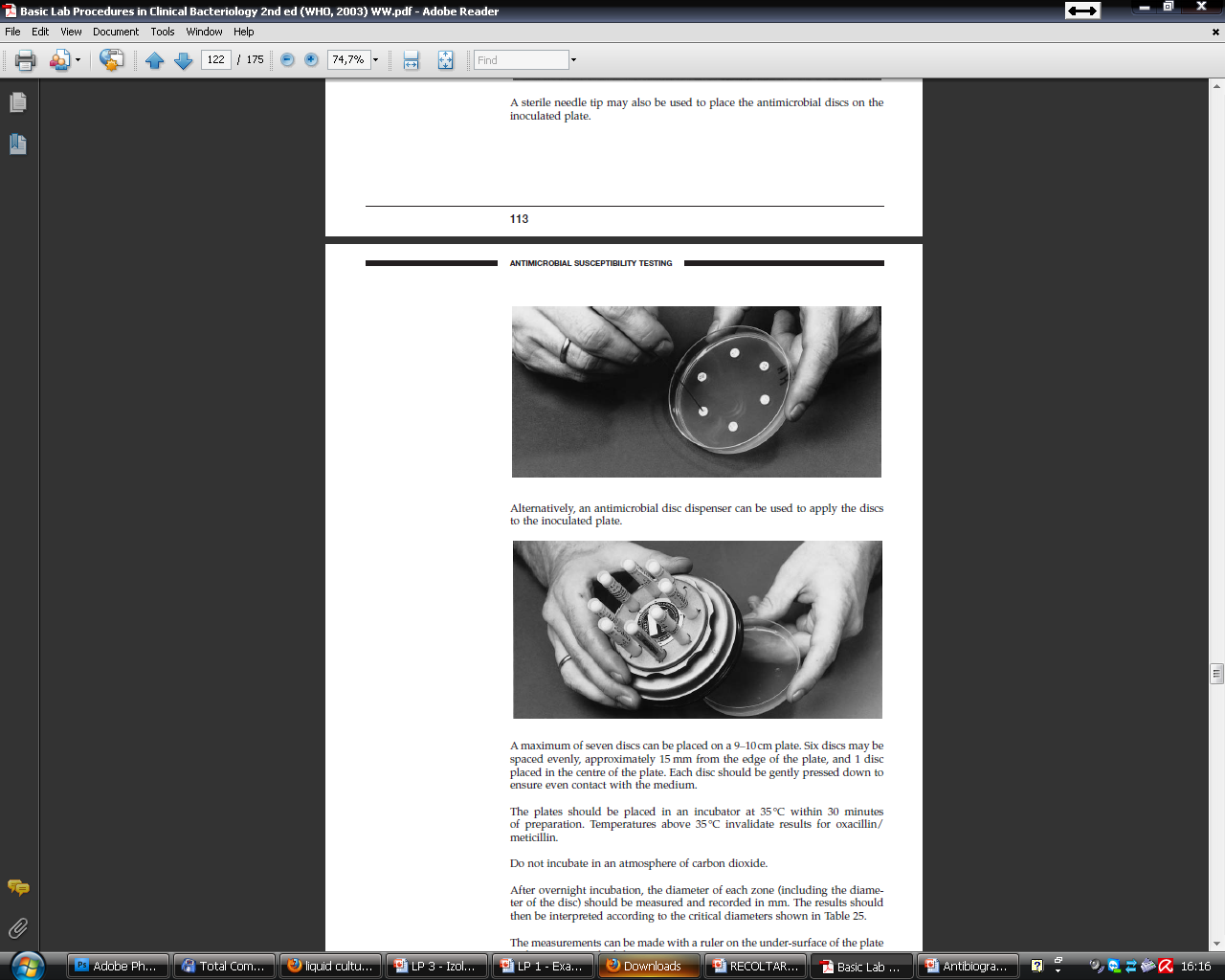 Metoda difuzimetrică
Prepararea inoculului
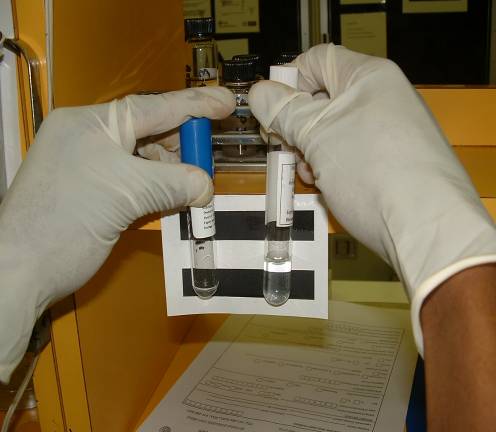 Metoda difuzimetrică
28
Mediul gelozat
Grosime: 4 mm
pH
IONI
Magnesiu 
Calciu
Condiții de stocare
Trebuie uscate 
Trebuie adus la temperatura camerei
Incubarea
Condiții de incubare
Aer ambiental, 35 0C pentru bacterii aerobe și facultativ anaerobe 
Perioada de incubare 16-18 h
24 h pentru S.aureus și enterococi 
5% CO2 pentru Haemophilus
Discurile de antibiotice
Trebuie stocate și manipulate corect
Trebuie refrigerate, se scot de la frigider cu 1 h înainte de utilizare
Se verifică data de expirare
Se aduc la temperatura camerei evitând condensul
Se plaseaza în 15 minute de la însămânțarea mediului
Caracteristici ale procedurii
Cine o efectuează?
Cât de des?
Zilnic  
Săptămânal
Cine acordă asistență în cazul apariției de probleme?
Cum vor fi comunicate rezultatele sau eventualele probleme către clinician?
Metoda difuzimetrică
Măsurarea diametrelor zonelor de inhibiție

Se măsoară de la marginea unde începe creșterea, cu 3 excepții:
În cazul sulfamidelor și cotrimoxazolului se ignora ușoara creștere la marginea zonei
Unele tulpini de Proteus spp. pot invada în zona de inhibitie 
Dacă se testează Staphylococcus producător de beta-lactamaze și apar zone de inhibiție suprapuse se raportează ca rezistent.
33
Metoda difuzimetrică
Interpretarea rezultatelor
Prin compararea rezultatelor cu tabelele standardizate

Sensibil
Intermediar sensibil 
Antibiotice cu toxicitate mică: Moderat sensibil 
Antibiotice cu toxicitate mare:  zonă tampon între sensibil și rezistent 
Rezistent
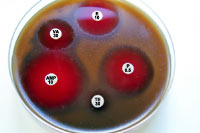 34
Antibiograma difuzimetrică
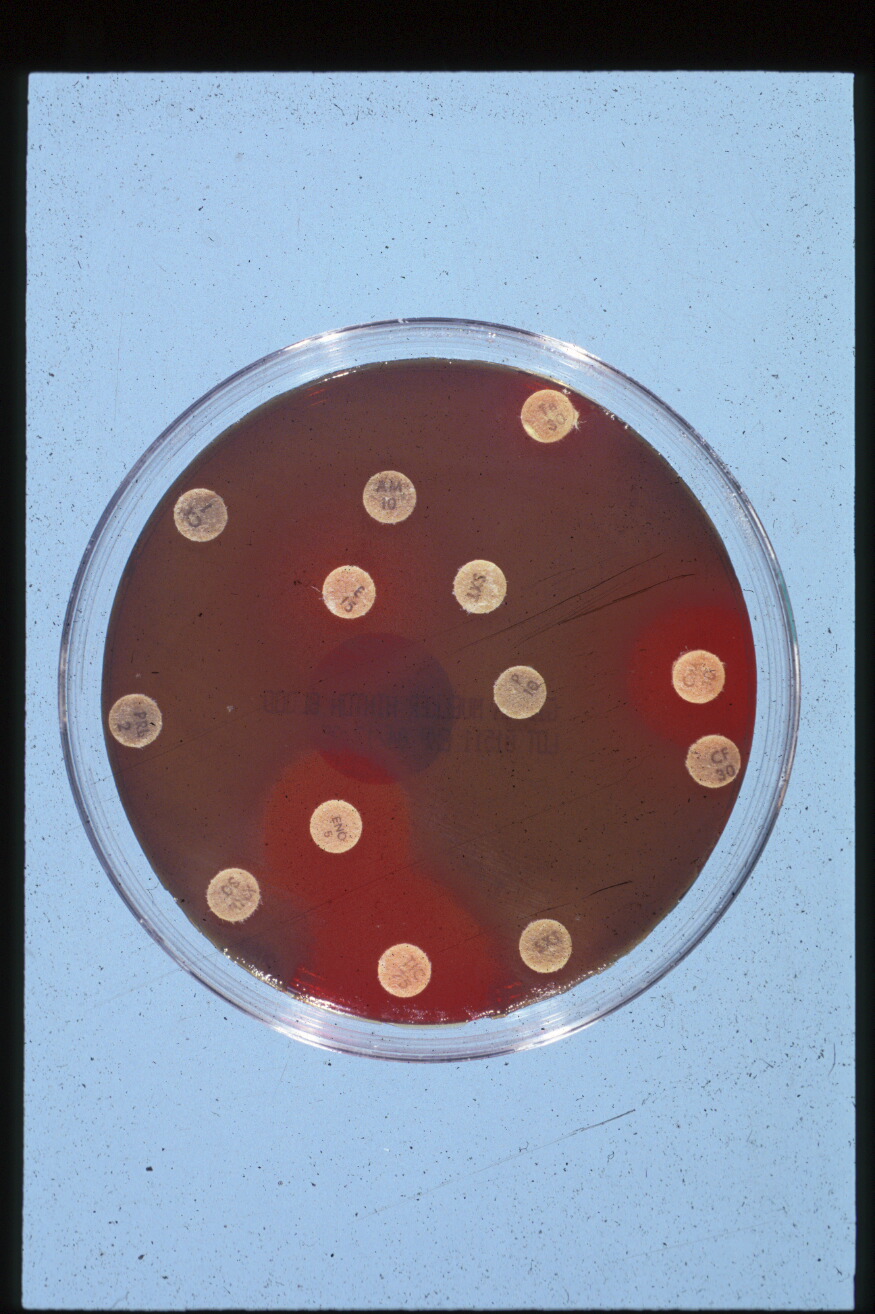 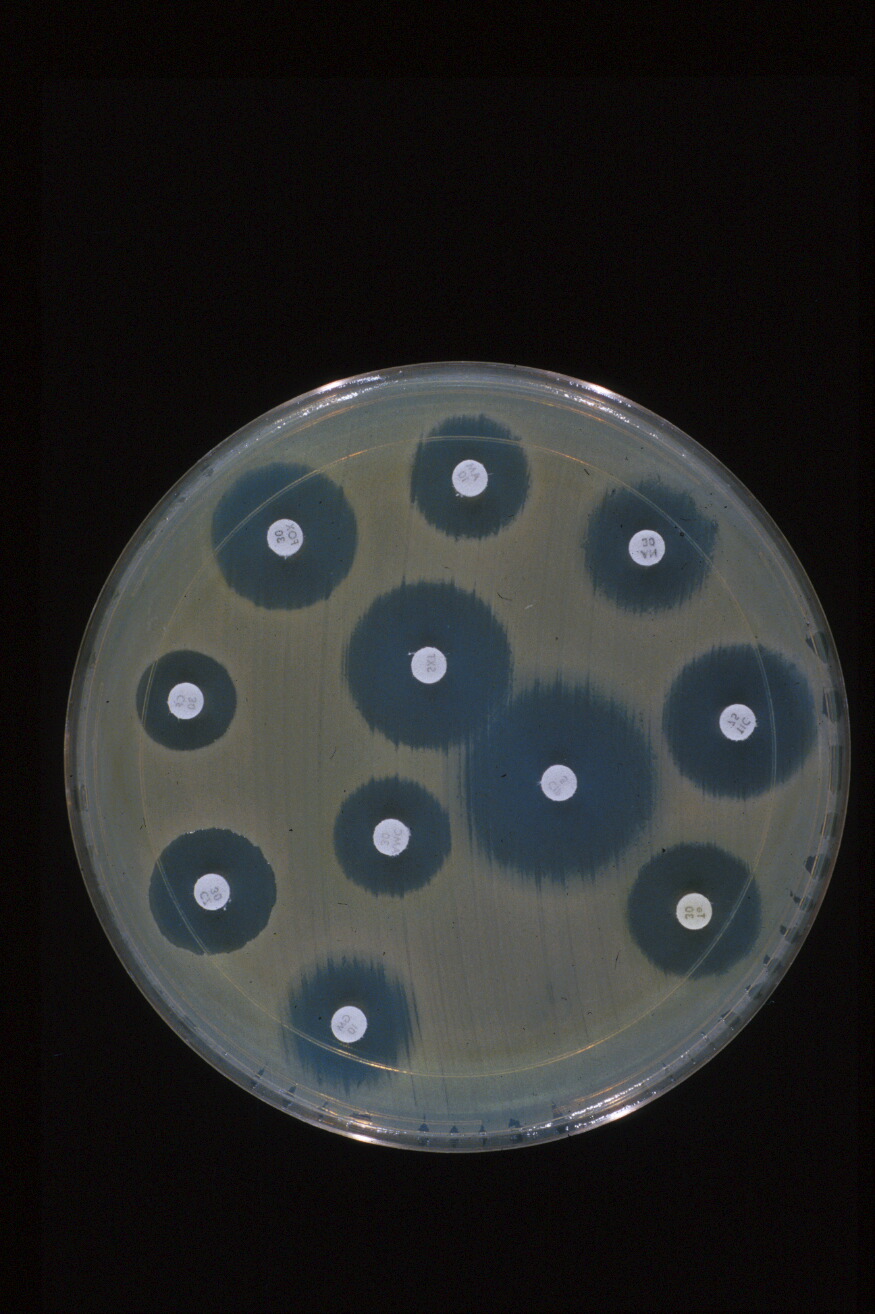 Plasare corectă a discurilor
Plasare incorectă a discurilor
Geloză  prea subțire
Metoda difuzimetrică
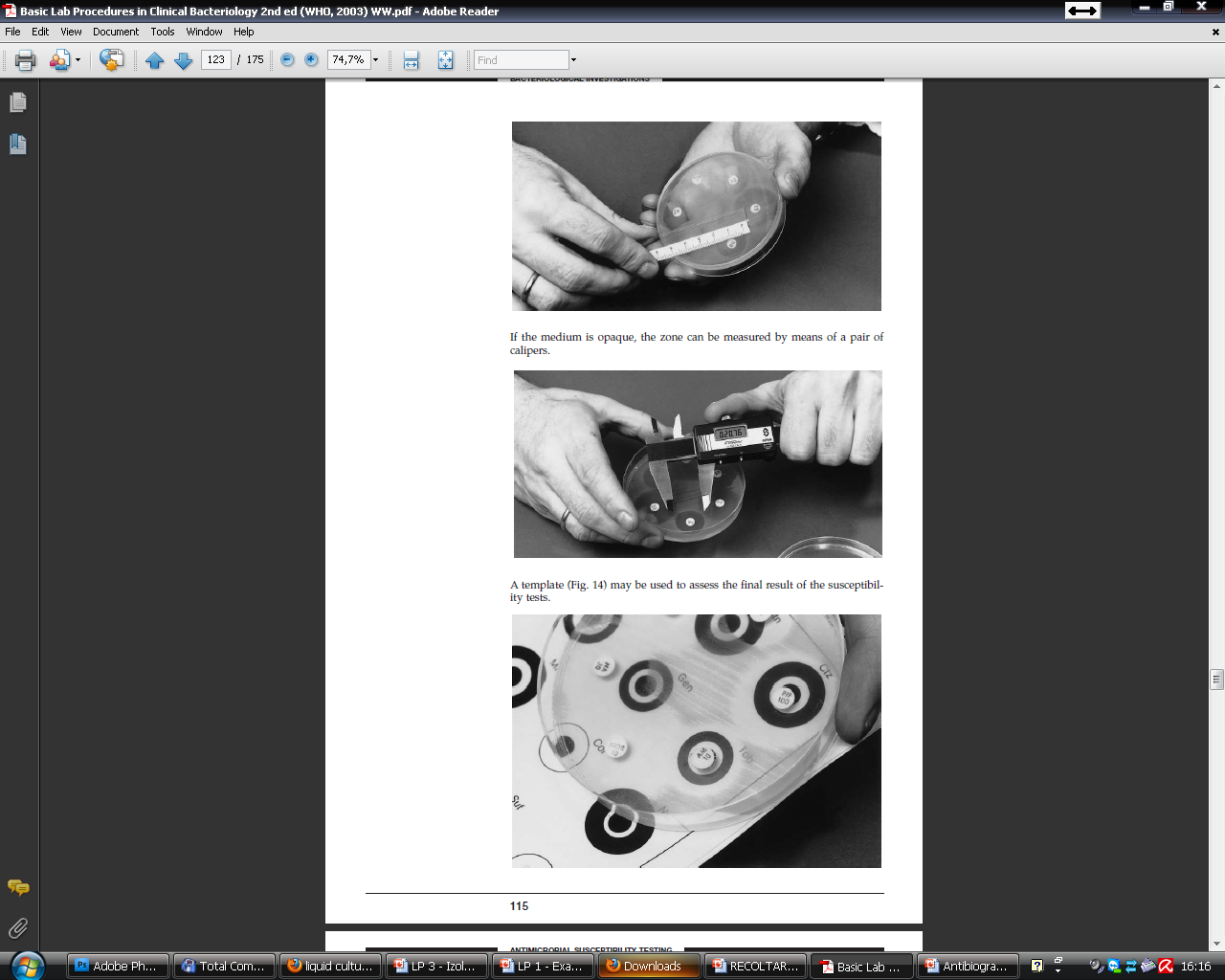 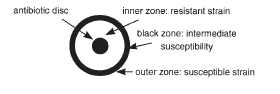 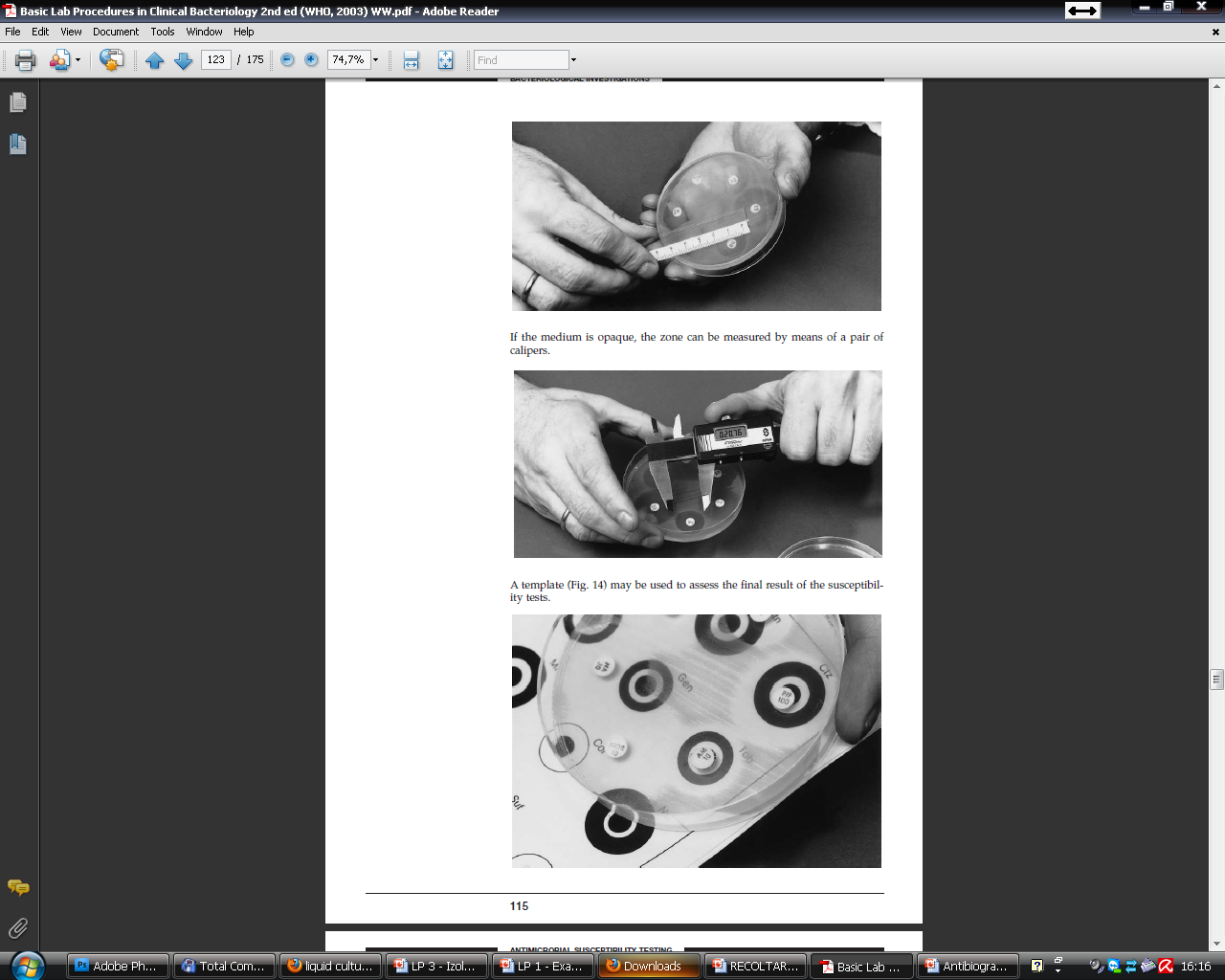 Antibiograma difuzimetrica
Teste de sinergie
Se plaseaza alaturat discuri continand antibiotice cu efect sinergic 
Zonele de inhibitie se contopesc
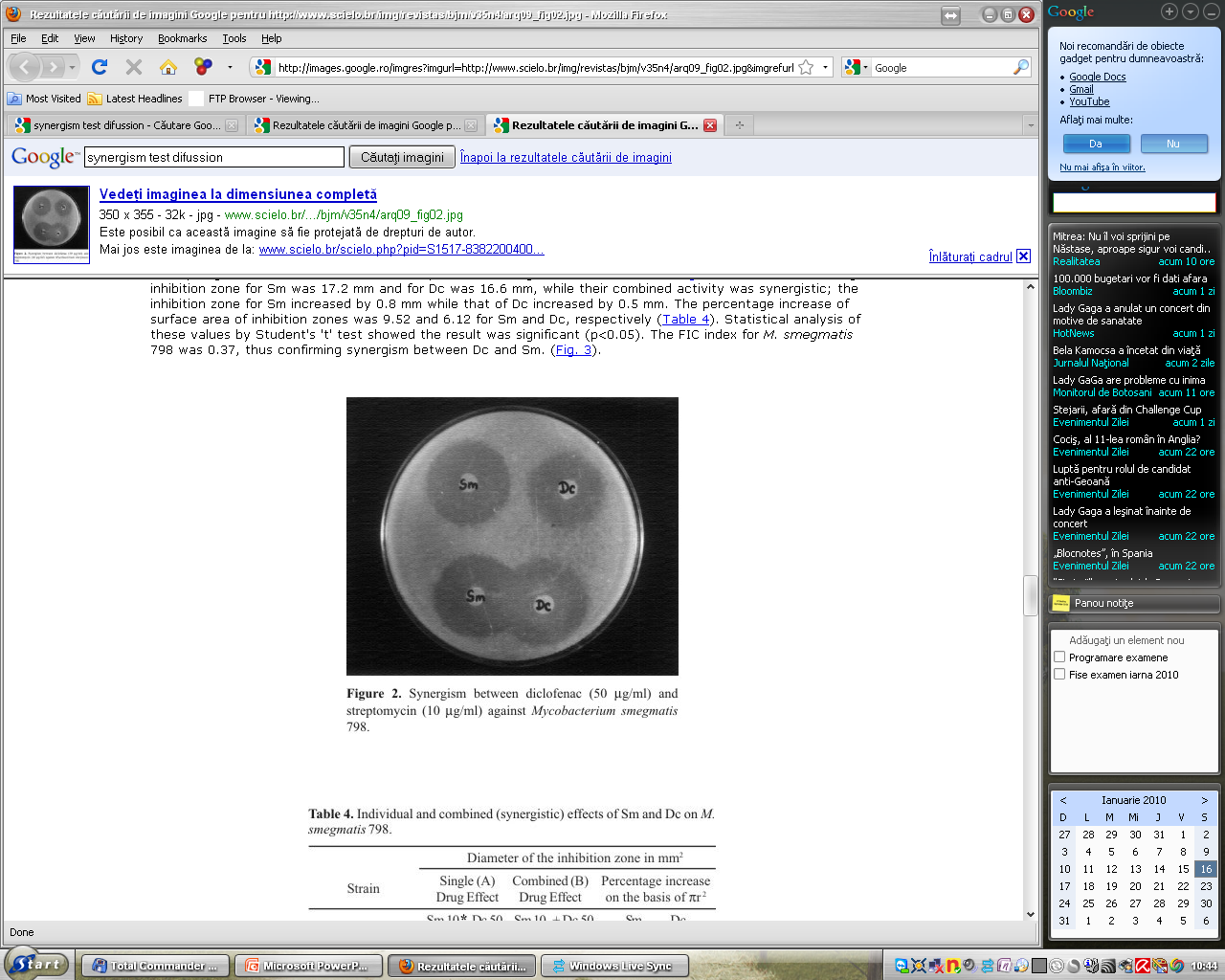 Antibiograma difuzimetrica
Test pentru producerea de beta-lactamaze
Se plaseaza alaturat discuri continand antibiotic simplu si antibiotic cu inhibitor de beta-lactamaze
In cazul producerii de beta-lactamaze, diametrul zonei de inhibitie din jurul discului cu inhibitor este mult mai mare – aspect de “dop de sampanie”
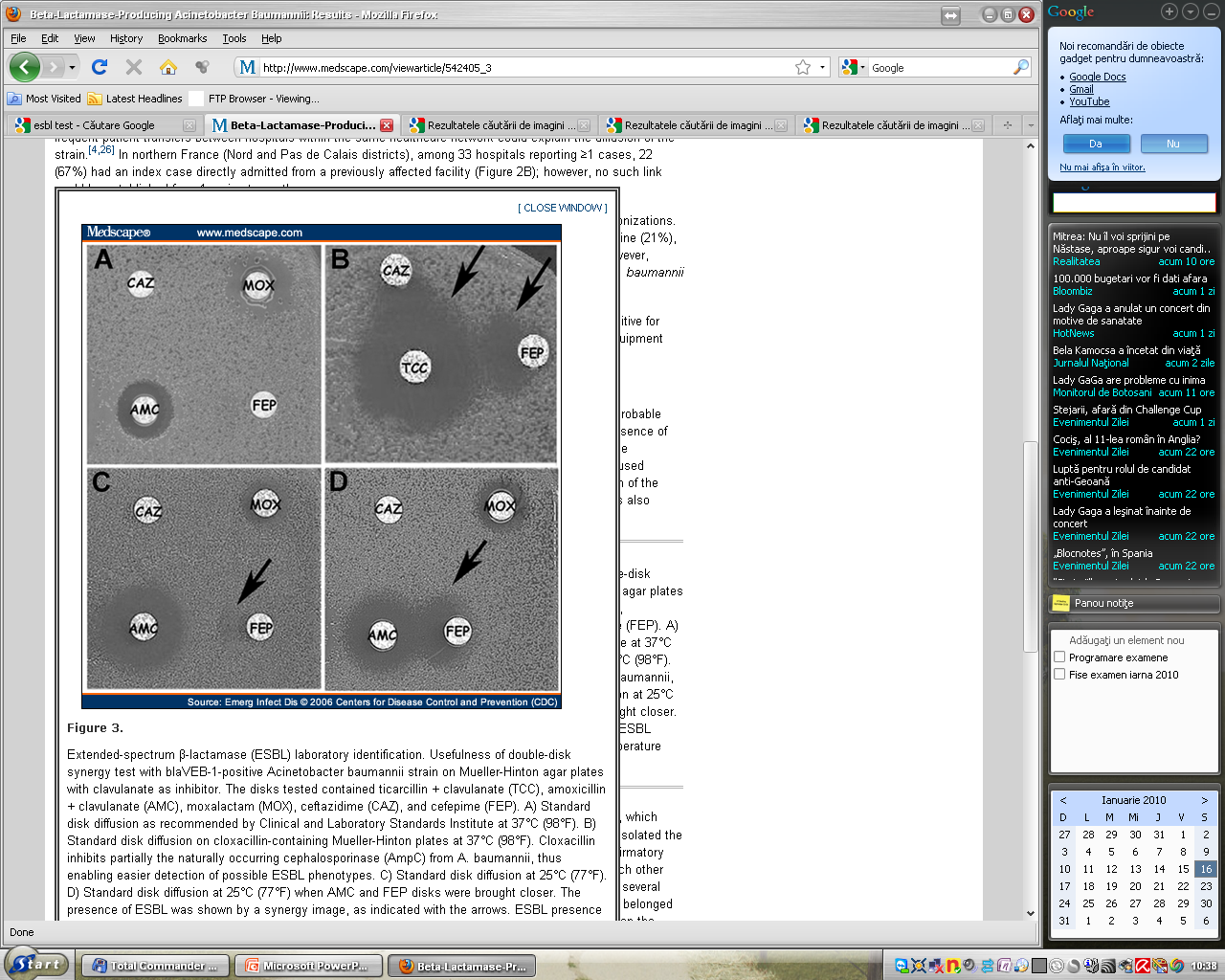 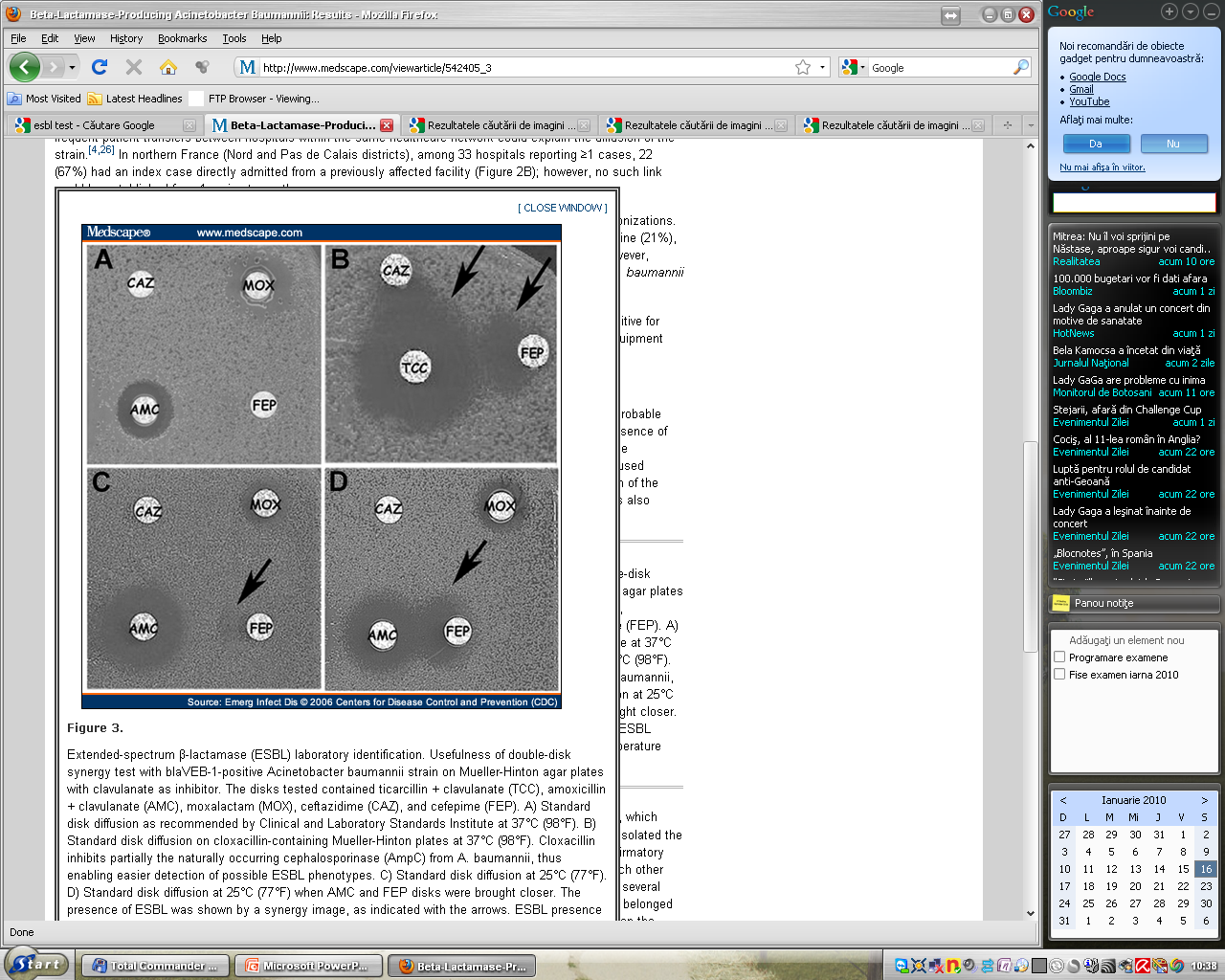 Antibiograma difuzimetrica
Test pentru producerea de beta-lactamaze
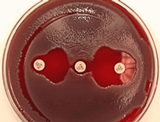 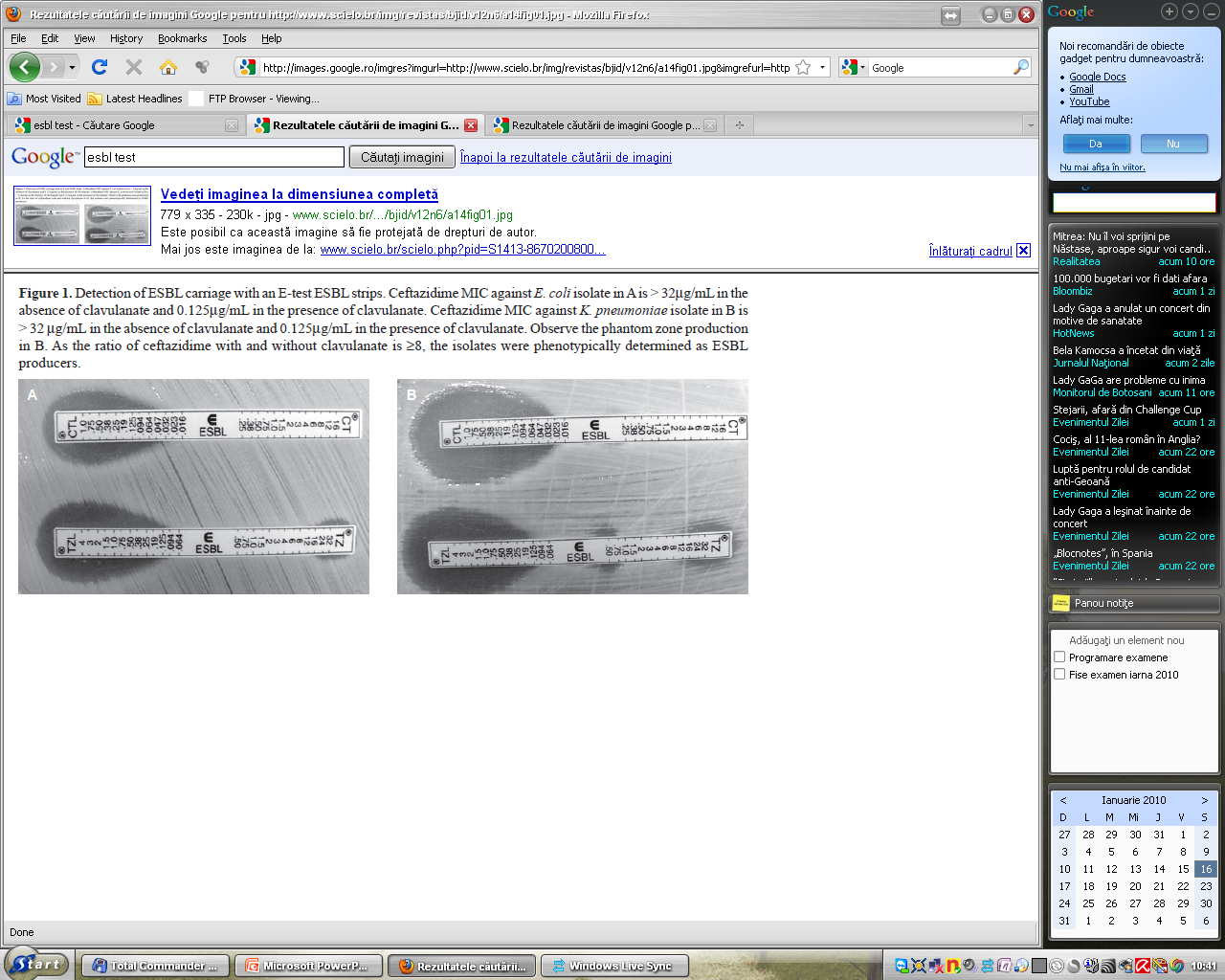 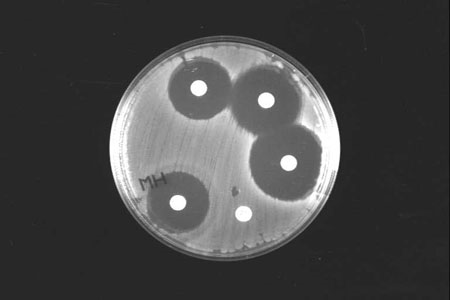 Ampicillin (A); Chlorampenicol (C); Streptomycin (S); Sulphonamides (Su); Tetracycline (T); Trimethoprim (Tm); Nalidixic acid (Na); Kanamycin (K); Ciprofloxacin (Cp); Ceftazidime (Cz); Gentamycin (Gm) and Cefotaxime (Ctx).
Antibiograma difuzimetrica
Test pentru producerea de beta-lactamaze
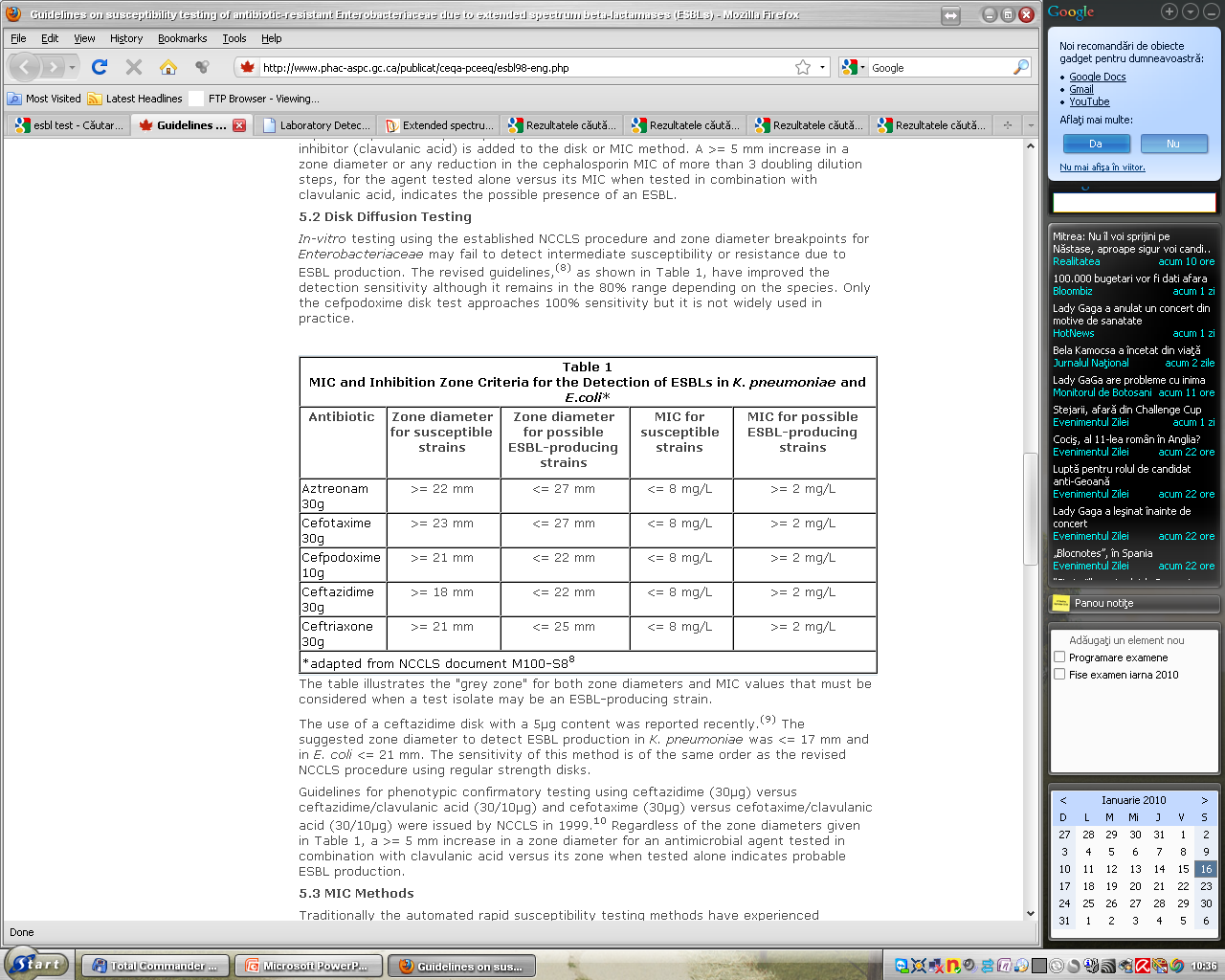 Probleme
Factori ce afectează diametrul zonelor de inhibiție
Zonele sunt mai mari când inoculul este slab și invers

Daca după aplicarea discurilor placa este ținută mult la temperatura camerei se formeaza zone mai mici


Zone mai mari la temperaturi > 35  oC

Ideal 16-18 ore; incubarea mai scurta nu da rezultate interpretabile
Densitatea inoculului


Timpul de aplicare a discurilor



Temperatura de incubare

Timpul de incubare
42
Factori ce afectează diametrul zonelor de inhibiție
Dimensiunea placii


Grosimea gelozei 
       (4 mm)


Spațierea discurilor    (2.5 cm)
Plăcile mai mici permit un număr mai mic de discuri

Mediul subțire duce la apariția de zone mari și invers

Evită suprapunerea zonelor
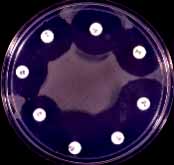 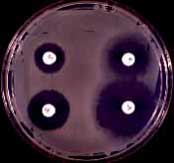 43
Factori ce afectează diametrul zonelor de inhibiție
Deteriorarea conținutului duce la reducerea dimensiunilor

Afectează rata de creștere difuzia antibioticelor și activitatea antibioticelor 

Zonele pentru tetraciclină, novobiocină, methicillină sunt mai mari

Zonele pentru aminoglicozide și eritromicină sunt mai mari

Erori subiective în determinarea marginii clare
Calitatea discurilor de antibiotice

Compoziția mediului


pH-ul acid al mediului


pH-ul alcalin al mediului

Citirea zonelor
44
Abrevieri antibiotice
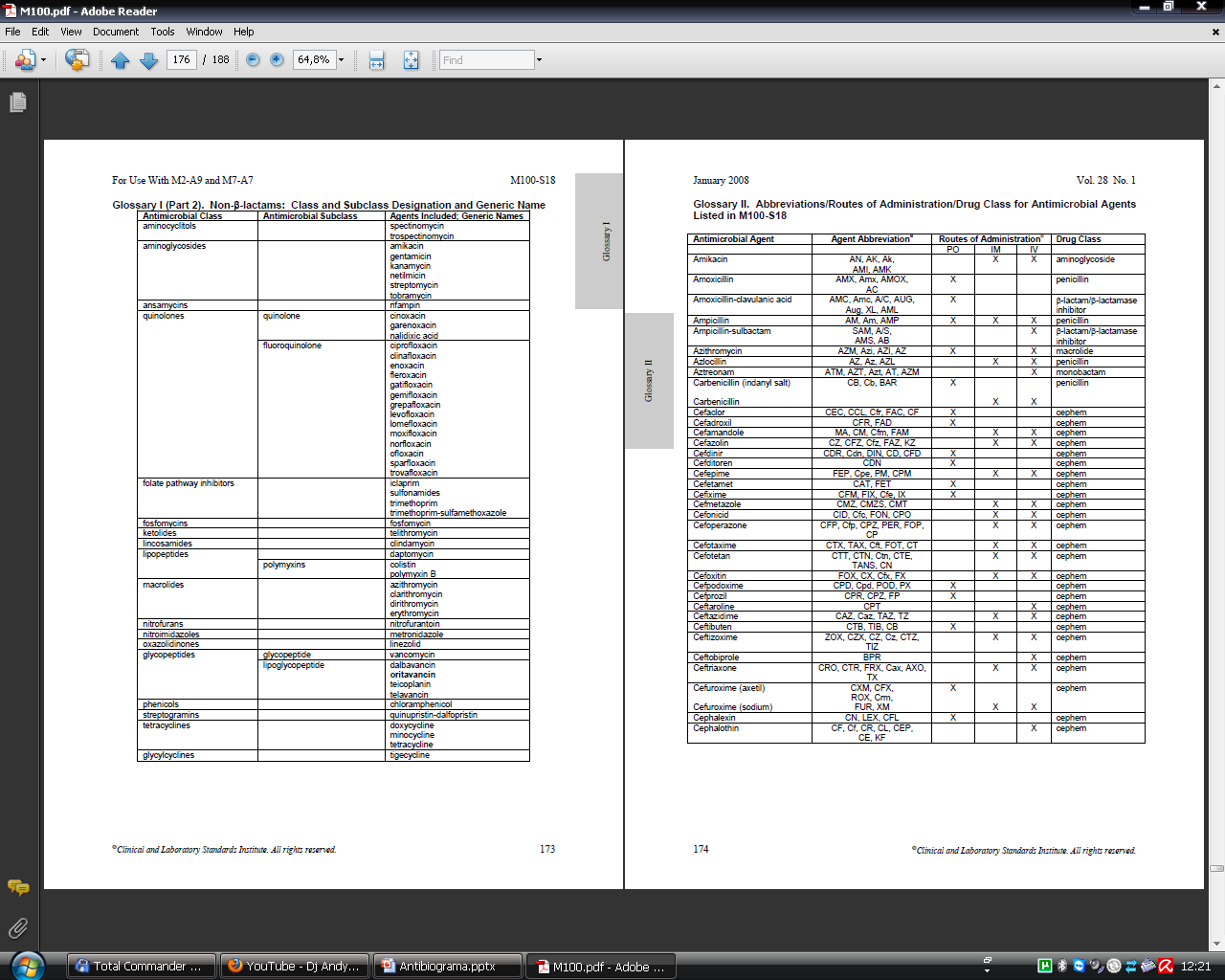 Abrevieri antibiotice
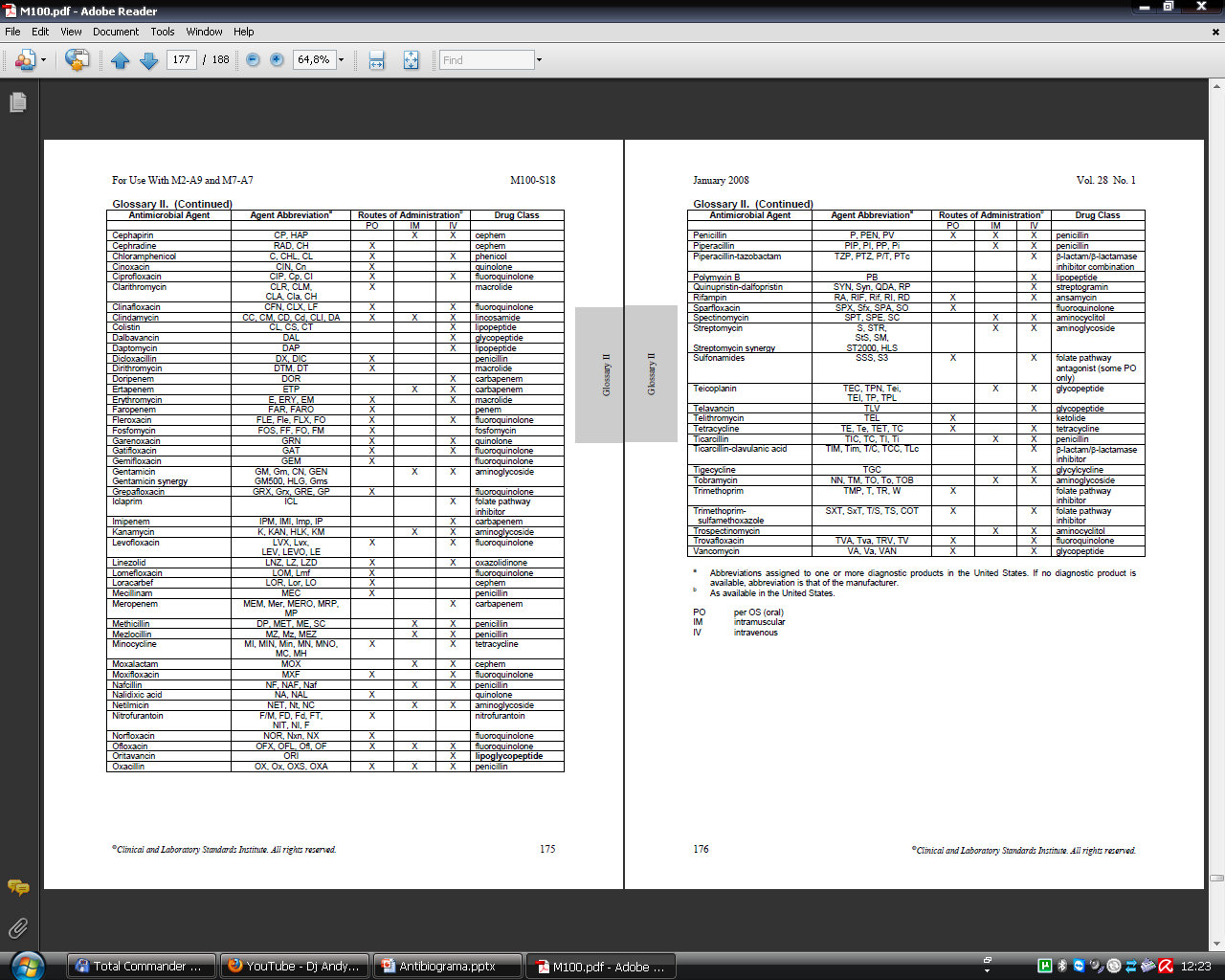 Asigurarea calitatii testarii susceptibilitatii la antibiotice
Mediu: geloza Mueller-Hinton
Enterococcus faecalis (ATCC 29212 or 33l86) testat la un disc de co-trimoxazol  zona de inhibitie cu diametrul de 20 mm

Procedura: Metoda Kirby-Bauer modificata, recomandata de National Committee on Clinical Laboratory  Services (NCCLS)

Se efectuează antibiograme cu tulpinile de control
47
Asigurarea calitatii testarii susceptibilitatii la antibiotice
Medii recomandate pentru bacterii pretentioase
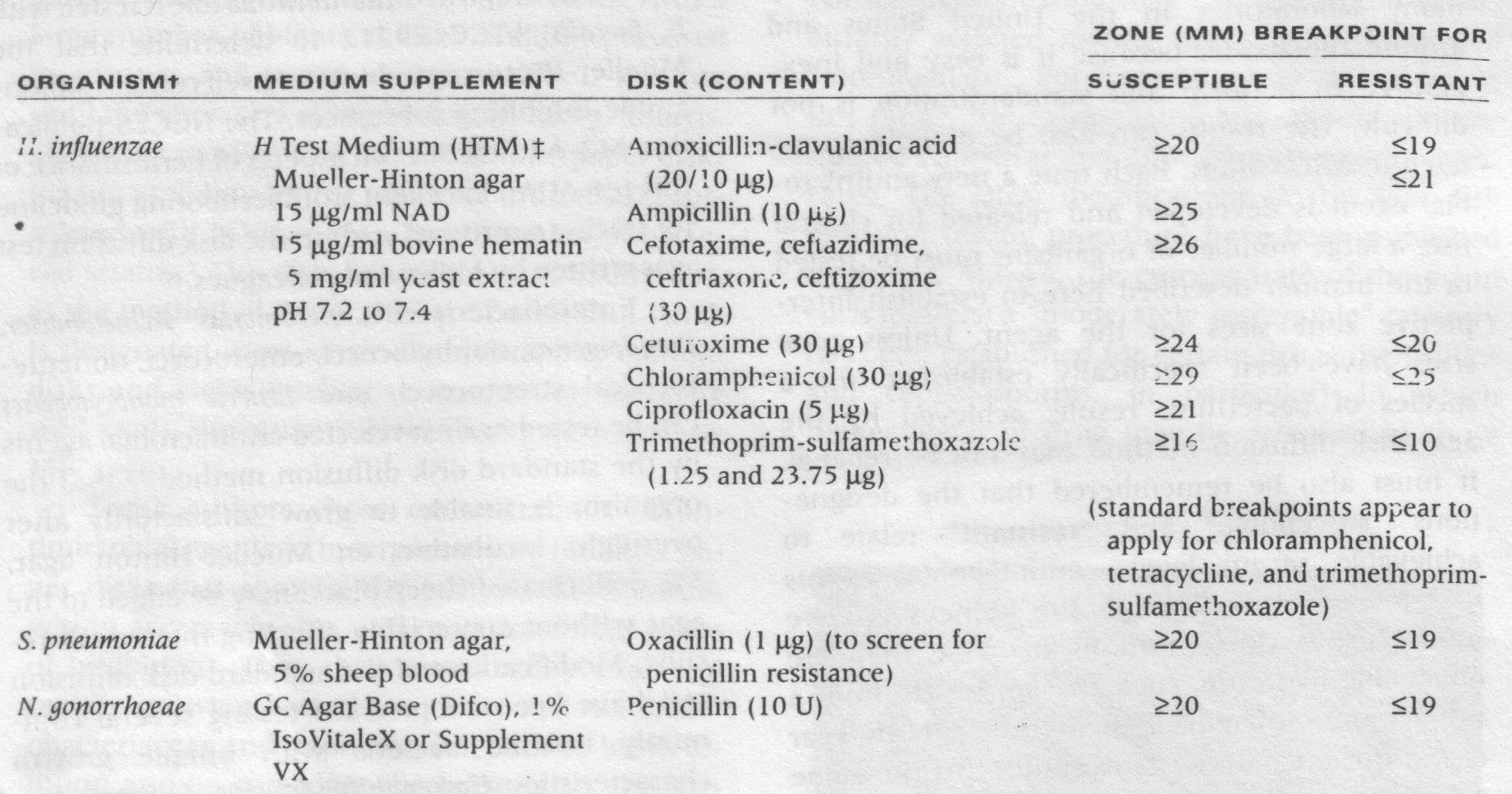 48
Asigurarea calitatii testarii susceptibilitatii la antibiotice
Efectuarea antibiogramei cu tulpini de control pentru fiecare lot de geloza Mueler-Hinton
Staphylococcus aureus (ATCC 25923)
Escherichia coli (ATCC 25922)
Pseudomonas aeruginosa (ATCC 27853
49
Factori ce tin de microorganism si influenteaza rezultatul
Tulpina ATCC
Stocarea corecta 
Subcultivarea regulata
Puritatea culturii
Prepararea corecta a inoculului
Timpul de insamantare – in maxim 15 minute de la prepararea inoculului
Asigurarea calitatii testarii susceptibilitatii la antibiotice
Conditii Controlul calitatii
Folosirea de discuri de antibiotice cu diametru de 6 mm
Folosirea  cantitatii adecvate de antibiotic per disc
Stocarea discurilor de antibiograma la -20 oC
Folosirea mediului Mueller-Hinton
Folosirea tulpinilor de control
Folosirea metodologiei standard pentru test
51
Asigurarea calitatii testarii susceptibilitatii la antibiotice
Conditii Controlul calitatii
Din cand in cand folosirea de tulpini pentru controlul intern de calitate 
Mentinerea la temperatura camerei a discurilor de antibiotice timp de 1 ora inainte de folosire
Incubarea placilor 16-18 ore
Incubarea placilor la 35oC
Spatierea corecta a discurilor de antibiotice pentru a preveni suprapunerea zonelor de inhibitie
52
Asigurarea calitatii testarii susceptibilitatii la antibiotice
Conditii Controlul calitatii
Folosirea unei marimi a inoculului care sa produca o crestere “aproape confluentă”
Asigurarea contactului ferm al discurilor de antibiotic cu mediul inoculat
Masurarea precisa a zonelor de inhibitie
Interpretarea zonelor prin referire la standarde
53
Erori posibile?
Erori posibile
Inocul prea dens?
Antibiotic deteriorat?
Mediul Mueller Hinton prea gros?
Citirea incorecta a rezultatului? 
Tulpina de Control gresita?
Investigare : s-a folosit tulpina ATCC E.coli 35218 – tulpina producătoare de beta-lactamaze
Actiune corectivă = Test repetat cu tulpina corecta ATCC 25922
Se vor nota plăcile clar in viitor 
Personalul va trebui sa citeasca etichetele cu atentie
Posibile erori
Inocul prea slab
Antibiotic prea puternic
Tulpina QC gresita
Geloza prea subtire Citirea incorecta a rezultatelor
Investigatie – Grosimea gelozei Mueller Hinton 2.5mm.
Actiune corectiva – se prepara un nou lot cu grosimea corecta de 4 mm
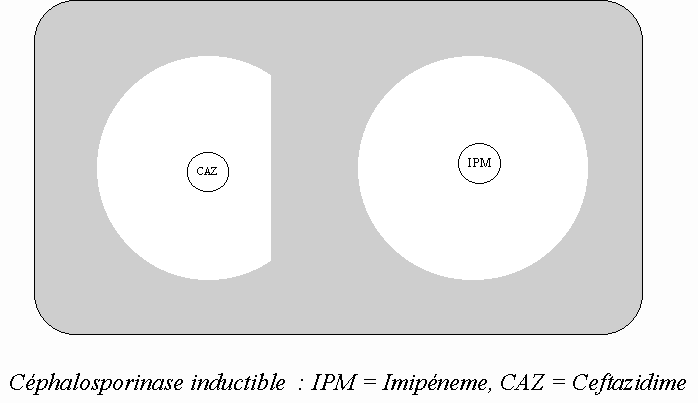 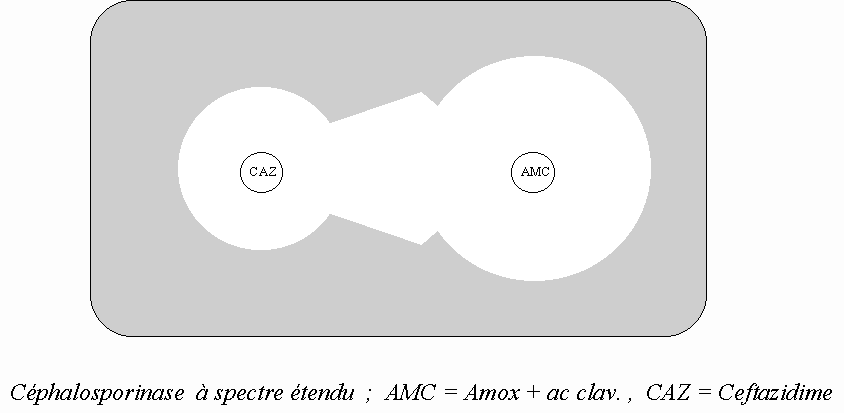 Producerea de betalactamaze cu spectru extins (ESBL). Aspect de dop de sampanie
Producerea de betalactamaze inductibile. Zona de inhibiţie este turtită
Testul difuzimetric cu gradient de concentrație -E-Test
E-Test
Antibioticul este aplicat pe o parte în gradient de concentrație 

Pe cealalta parte este tipărită o scală de interpretare 

Strip-ul se plaseaza pe suprafața gelozei inoculate
60
Testul difuzimetric cu gradient de concentrație -E-Test
E-Test
CMI = Se citește pe scală la intersecția stripului cu zona de inhibiție
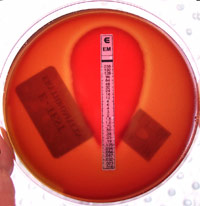 CMI
61
Testul difuzimetric cu gradient de concentrație -E-Test
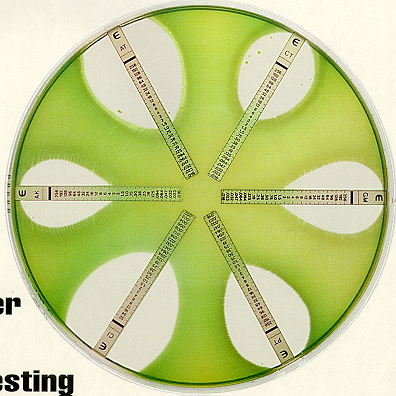 Citire după
incubare
Citirea CMI
la locul de 
Intersecție a 
elipsei cu strip-ul
Testarea activitatii antimicrobiene a serului
SCOPURI:
Determinarea concentratiei unui antibiotic in serul pacientului = CMI * TIS
Titrul inhibitor al serului (TIS) 
Cea mai mare dilutie din serul pacientului care impiedica multiplicarea microorganismului

Determinarea capacitatii unui antibiotic din serul pacientului de a distruge bacteriile
Nivelul Bactericid al serului (NBS)
Cea mai mare dilutie din serul pacientului care distruge microorganismul
63
Combinarea antibioticelor
Situații in care se utilizeaza combinatii de antibiotice:
Infectii severe
Bacterii cu multirezistente la antibiotice, ex. Mycobacterium tuberculosis
La pacienti imunodeprimati 

“Synergistic” 
Efect aditiv – cresterea activitatii
“Antagonistic”
Efect de interferenta care reduce activitatea antibioticului
64
Interactiuni intre antibiotice
“Sinergism” – actiunea este aditiva, doua antibiotice administrate simultan au un efect mai mare decat suma efectelor daca sunt administrate separat 
Ex. aminoglicozide si peniciline

“Antagonism” actiunile se anuleaza reciproc
ex. Penicillinele si medicamentele bacteriostatice cum sunt tetraciclinele sunt antagoniste, deoarece penicilinele actioneaza asupra celulelor care se multiplica
65
Bacterii rezistente la antibiotice
Implicate in infectii de spital (nosocomiale)
ESBL (Extended beta-lactamase)
MRSA (Methicillin resistant Staphylococcus aureus) se testeaza sensibilitatea la Oxacillina
PRSP (Penicillin resistant Streptococcus pneumoniae)  testeaza sensibilitatea la Oxacillina
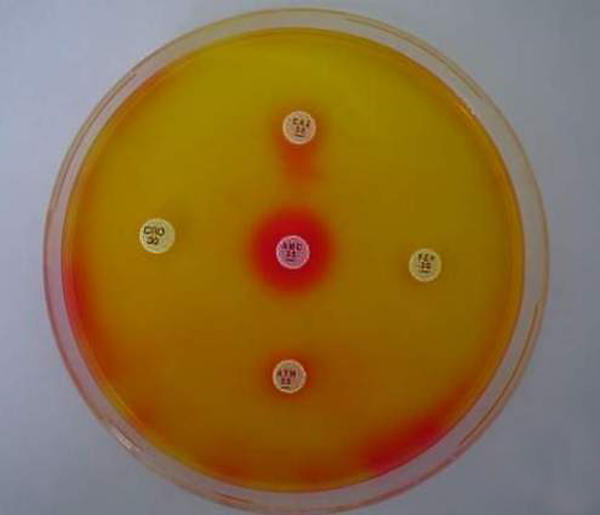 Test combinat
Amoxicillin/ Clavulanic acid (AMC)
Tulpina producatoare de ESBL
66
References
Brooks, G.F., J.S. Butel, S. A. Morse. 1998. Jawetz, Melnick & Adelberg’s Medical Microbiology, 21st ed., Prentice Hall International Inc. USA.
http://w3.whosea.org/en/section10/section17/section53/section482_1787.htm
http://w3.whosea.org/en/Section10/Section17/Section53/Section375_1185.htm
National Committee For Clinical Laboratory Standards. 1998. NCCLS document M100 - S8 . Performance Standards for Antimicrobial Susceptibility Testing. 8th edition, NCCLS, Waynae, Pa.
67